The Effect of an Urban Environment on Amphipods
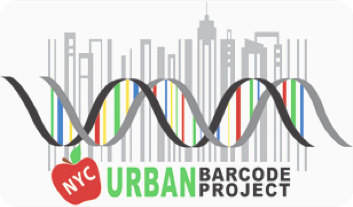 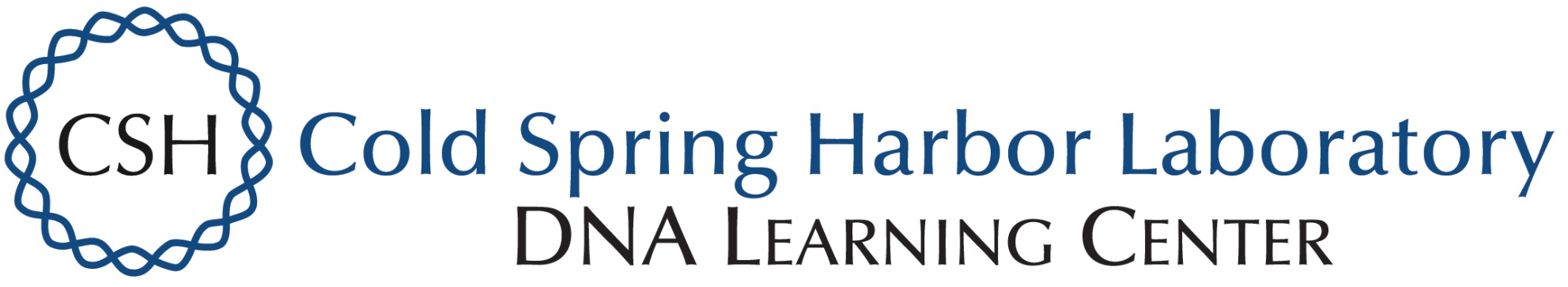 Denika Kao1, 2 and Holly Wemple1, 2
Funded by the
Thompson Family Foundation
Fieldston High School1 ; Cold Spring Harbor Laboratory's DNA Learning Center2
Abstract:
Water quality of Van Cortlandt Lake at Different Locations
Materials & Methods 
DNA was extracted, amplified, and ran through gels according to the DNA Urban Barcoding Project Protocols.

Tables & Figures
Water quality of Van Cortlandt Lake at Different Locations




Locations where Samples were Collected



 Site A               Site B                 Site C

Location and Family of Samples Collected
Results

	Site A at the south end of Van Cortlandt Lake, in distilled murky water which was exposed to sun, 7 amphipods were found to be of the Hyaellidea family. This location had a pH of 6. At this site we also found a sample to be in the Crangonyx Floridanus species. At site B, at the west side of the lake, about midway between the two ends, on the shore of the lake with vegetation growing on sides, we found 2 samples in a pH of 7. At site C, in Tibbets Brook at the north end of the lake in stagnant water and a muddy shallow bottom, we found 9 samples in the Hyaellidea family. This location had a pH of 6. 

Discussion 
The Hyaellidea spp was found at all sites suggesting that this family does well in water that is slightly acidic or neutral (6-7). It also thrives on vegetation in the lake or on a log. There were fewer samples found of Hyaellidea spp in site two with a pH of 7, meaning that they might favor slightly acidic waters. The Crangonyx floridanus species found at the site A is not native to the area; however, it is unlikely to be Crangonyx floridanus  since this species’ generally location is in Florida and South Carolina. C. Floridanus are not accustomed to waters that freeze in the winter, meaning that the Crangonyx spp are present, but probably are not of the floridanus species. The Crangonyx spp are present at Van Cortlandt Park in smaller populations compared to the Hyaellidea family. There are two possible reasons: it could be a growing population thriving with the change in water quality, or decreasing with the change.
Abstract
Our goal in collecting DNA samples of amphipods in Van Cortlandt Lake is to determine which species reside there in particular regions of the lake with differing water quality tests to determine the environmental factors that create diversity of amphipod species. Species were collected, and DNA was sequenced. Amphipods of the Hyalellidae family were found at all sites while one sample belonged to the Crangonyctidae family which was found at site A, which had a pH of 6. This suggests that members of this family thrive better in a semi-acidic environment.
Introduction
Amphipods can be found in any body of water; however, they prefer brackish water around 22-28°C – more diversity will be found in those conditions (Mom.me n.d., The Spruce Pets 2017). Since amphipods can only survive in certain conditions, the quality of the water will be tested to see how much the habitat environment affects the diversity of species. The majority of them live in water, since they do not have a completely waterproof exoskeleton (Encyclopedia Britannica 2009). Physically similar to shrimp at first glance, amphipods are brightly colored as well as translucent. They are curved downwards at the head and rear end, forming an almost ovular shape. Flattened from side to side, their small width and long length along with three abdominal appendages enable them to swim quickly and agilely. (Encyclopedia Britannica 2009). Known as decomposers, the diet of an amphipod generally consists of dead or decaying algae and seaweed (edc.uri n.d.). However, since they are also scavengers, they do eat carrion, and in captivity, are mostly given meaty foods that break down easily in water. (The Spruce Pets 2017).
Discussion (cont.) 
	During the experiment it was difficult to determine if the amphipod specimens were completely crushed; they were crushed for over two minutes, and appeared invisible to the naked eye. However, when the lysis solution was added, it was apparent that they were not completely ground up. Researching further, it would be interesting to further the species of the samples found. After speaking to John Butler, a park ranger of The Friends of Van Cortlandt park, information was offered regarding a possible new species of the Hyaellidea family; he believes that these amphipods had evolved from saltwater amphipods. 
References
Amphipods and Isopods. (n.d.). Retrieved September 28, 2018, from
http://www.edc.uri.edu/restoration/html/gallery/invert/pods.htm

Britannica, T. E. (2009, April 16). Amphipod. Retrieved September 28, 2018, from 
https://www.britannica.com/animal/amphipod

Earth Force. “Low Cost Water Monitoring.” June 7th, 2016. Retrieved October 4, 2018, from 
https://earthforce.org/.

“GelGreen® Nucleic Acid Gel Stain.” Biotium, 
biotium.com/product/gelgreen-nucleic-acid-gel-stain/.

Hauter, D., & Hauter, S. (2017, May 24). Growing, Cultivating, or Culturing Amphipods and Copepods.
Retrieved September 28, 2018, from
https://www.thesprucepets.com/culturing-amphipods-and-copepods-292	4613

Using DNA Barcodes to Identify and Classify Living Things. (2018). Retrieved October 27, 2018, from
 https://www.dnabarcoding101.org/files/using-dna-barcodes.pdf

Willson, J. (2017, November 21). Natural Habitat of Amphipods. Retrieved September 28, 2018, from
https://animals.mom.me/natural-habitat-amphipods-1181.html
Acknowledgements
A special thanks to John Bulter and Alex Byrne for helping us find our samples in the park.
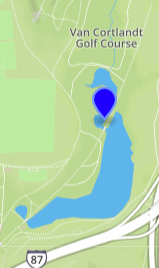 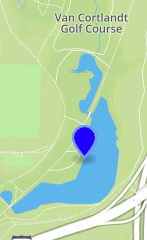 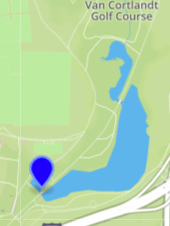